رێبازی توێژینەوەی زانستی

وانەی چوارەم
تیۆری : پێناسە و تایبەتمەندییەکانی

پێناسەى تیۆری :
بریتیە لە کۆمەڵێک پێناسە و چەمک و ئەو بابەتانەی کە رووداوەکان روون دەکەنەوە و باس لە پەیوەندی نێوان بگۆڕەکان دەکەن.

 تیۆرییەکان دڵی زانستن .
تایبەتمەندییەکانی تیۆری :

١- روونکردنەوەی ناوەڕۆکی رووداوەکان و پەیوەندی نێوان بگۆڕەکان
٢- پێشبێنی داهاتوو
3- دژی ئەو تیۆریاتە نییە کە پێشتر سەلمێندراون .
٤- دەتوانێت راستییەکان بە ئاسانترین شێواز روونبکاتەوە .
پێناسەى چەمکی توێژینەوەی زانستی

هەوڵێکی زانستیانەیە کە بە شێوازێکی تایبەت و سیستماتیک و بە ئامانجی ئاشکراکردنی نەزانراوێک بۆ زانراوێک و پەرەپێدانی چوارچێوەی زانستی مرۆڤ دەدرێت کە زانیارییە نوێیەکە دەبێت نموونەیەکی دەرەکی هەبێت .
تایبەتمەندییەکانی چەمکی توێژینەوەی زانستی

١- بەکارهێنانی شێوازێکی تایبەت 

٢- پەرەپێدانی چوارچێوەی زانستی مرۆڤ

3- بوونی نموونەیەکی دەرەکی و واقعی
فەلسەفەی توێژینەوەی زانستی 

١- سرشت و فیترەتی مرۆڤ :

٢- وەڵامدانەوە بە پێداویستییە گرنگەکان :
مرۆڤ بەشێکە لە هەر سێ سیستەمی کۆمەڵایەتی و سیاسی  ___ ئێکۆلۆجی و متافیزیکی یان سەرەوەی سروشت
بازنەی زانراو و نەزانراوەکانی مرۆڤ
ئەم بازنەیە سێ بابەتمان بۆ باس دەکات :
١- بازنەی نەزانراوەکانی مرۆڤ زاڵە بە سەر بازنەی زانراوەکانی

٢- هەوڵ و تێکۆشانی مرۆڤەکانمان بۆ دەردەکەوێت لە رووی زانستییەوە لە سەرەتا هەتاکو ئێستا
3- زانستی مرۆڤایەتی بە شێوەیەکی گشتی لە سەرەتا تاوەکو ئەمڕۆ دەبێتە سێ بەش : 
زانستی خودا ناسی , زانستی سروشتی و مادی , زانستی کۆمەڵایەتی و سیاسی
ئامانج لە توێژینەوەی زانستی چیە ؟
١- هەڵسەنگاندنی تیۆرییەکان

٢- خستنە رووی تیۆرییەکی نوێ 

3- چارەسەرکردنی کێشەکان
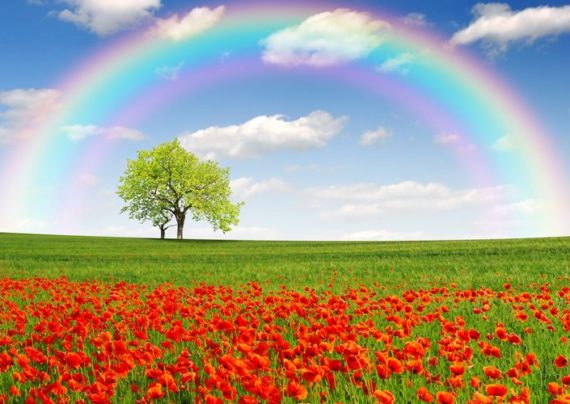